TRƯỜNG THCS CẤN HỮU
STEM TOÁN 7
HỘP BÚT PHẲNG
Giáo viên: Nguyễn Thị Loan
YÊU CẦU CẦN ĐẠT
Mô tả được hình lăng trụ đứng tam giác
Tạo lập được hình lăng trụ đứng tam giác
Giải quyết được nhu cầu thực tiễn gắn với hình lăng trụ đứng tam giác
MỤC TIÊU BÀI HỌC
Thiết lập được hình trải phẳng của một hình lăng trụ đứng tam giác.
Tạo lập được hình lăng trụ tam giác
03
01
Vận dụng được cách làm giảm ma sát để đóng mở hộp bút với dây rút.
Nhận ra được tính không duy nhất của khai triển phẳng
02
04
VỊ TRÍ BÀI HỌC TRONG CHƯƠNG TRÌNH
01
02
03
04
Quy trình thiết kế kĩ thuật. Sử dụng dụng cụ đơn giản
Lăng trụ đứng tam giác
Ma sát
Vật liệu phù hợp. Bản vẽ chi tiết
TOÁN 7
KHTN 6
KĨ THUẬT
CÔNG NGHỆ
TIẾN TRÌNH BÀI HỌC
1
XÁC ĐỊNH VẤN ĐỀ
2
NGHIÊN CỨU KIẾN THỨC NỀN
3
LỰA CHỌN GIẢI PHÁP
4
5
CHẾ TẠO THỬ NGHIỆM VÀ ĐÁNH GIÁ
BÁO CÁO SẢN PHẨM
HOẠT ĐỘNG 1
XÁC ĐỊNH VẤN ĐỀ
1
YÊU CẦU CỦA HỘP BÚT
HÌNH DẠNG
1
Có dạng hình lăng trụ đứng
KÍCH THƯỚC
2
Đựng được: 
5 bút màu, 2 bút chì ,3 bút bi
1 cục tẩy
1 thước 20cm, eke
1 compa
TIỆN DỤNG
3
Dễ dàng đóng mở
Khi mở hộp bút ra, nó trải phẳng trên mặt bàn và mọi dụng cụ bên trong đều thấy rõ
HOẠT ĐỘNG 2
NGHIÊN CỨU KIẾN THỨC NỀN
2
NGHIÊN CỨU KIẾN THỨC NỀN
01
Thế nào là hình lăng trụ tam giác?
02
Hình trải phẳng của khối lăng trụ.
LỰA CHỌN GIẢI PHÁP
3
CHẾ TẠO THỬ NGHIỆM VÀ ĐÁNH GIÁ
4
HOẠT ĐỘNG 5
BÁO CÁO SẢN PHẨM
5
TIÊU CHÍ ĐÁNH GIÁ
THANK YOU!
标题文字添加此处
标题添加
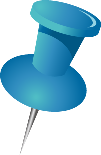 用户在投影仪或者计算机上进行演示也可以将演示文稿打印出来用户在投影仪或者计算机上进行演示也可以将演示文稿打印出来
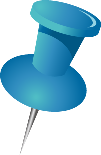 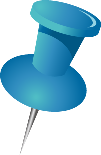